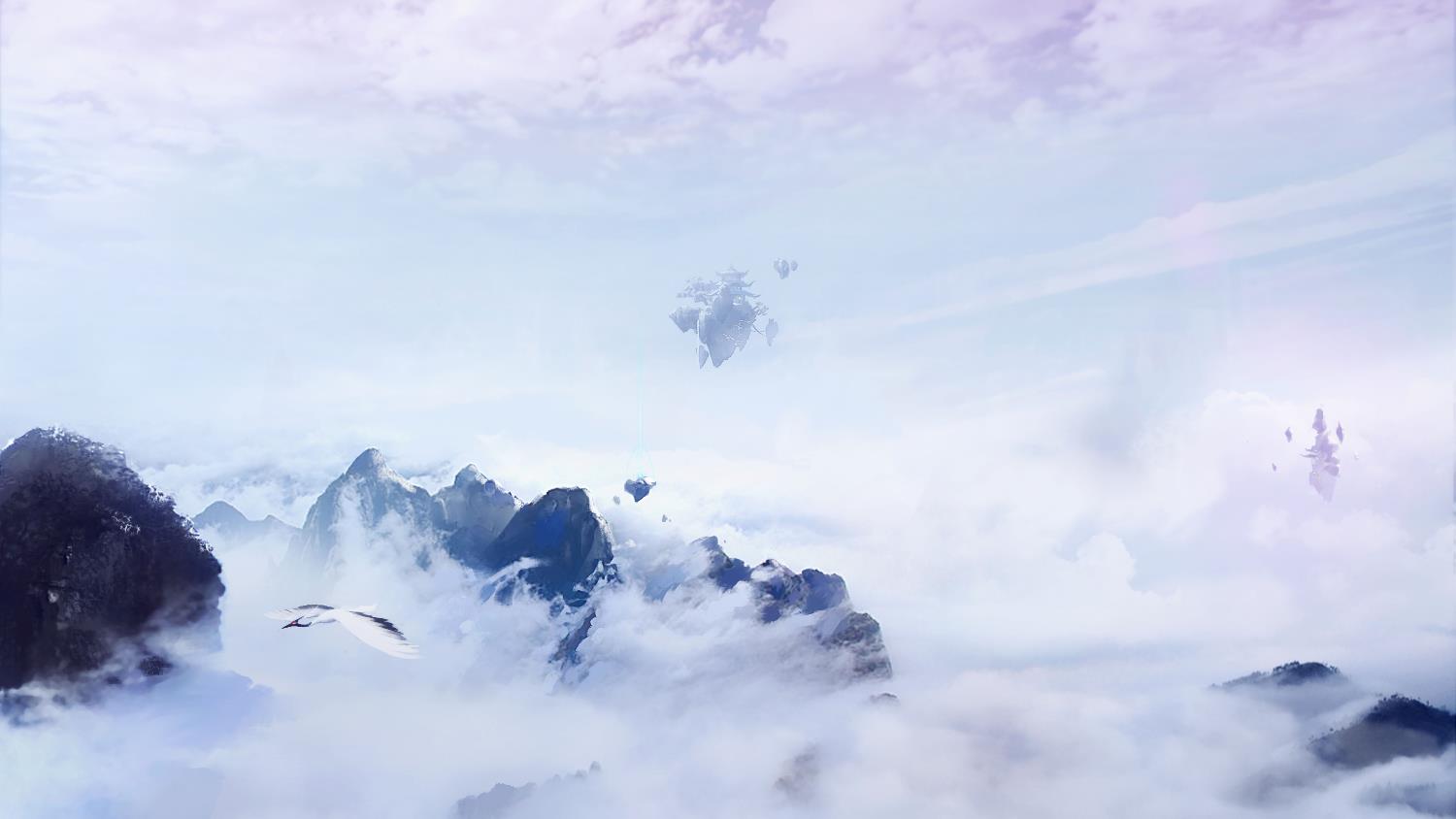 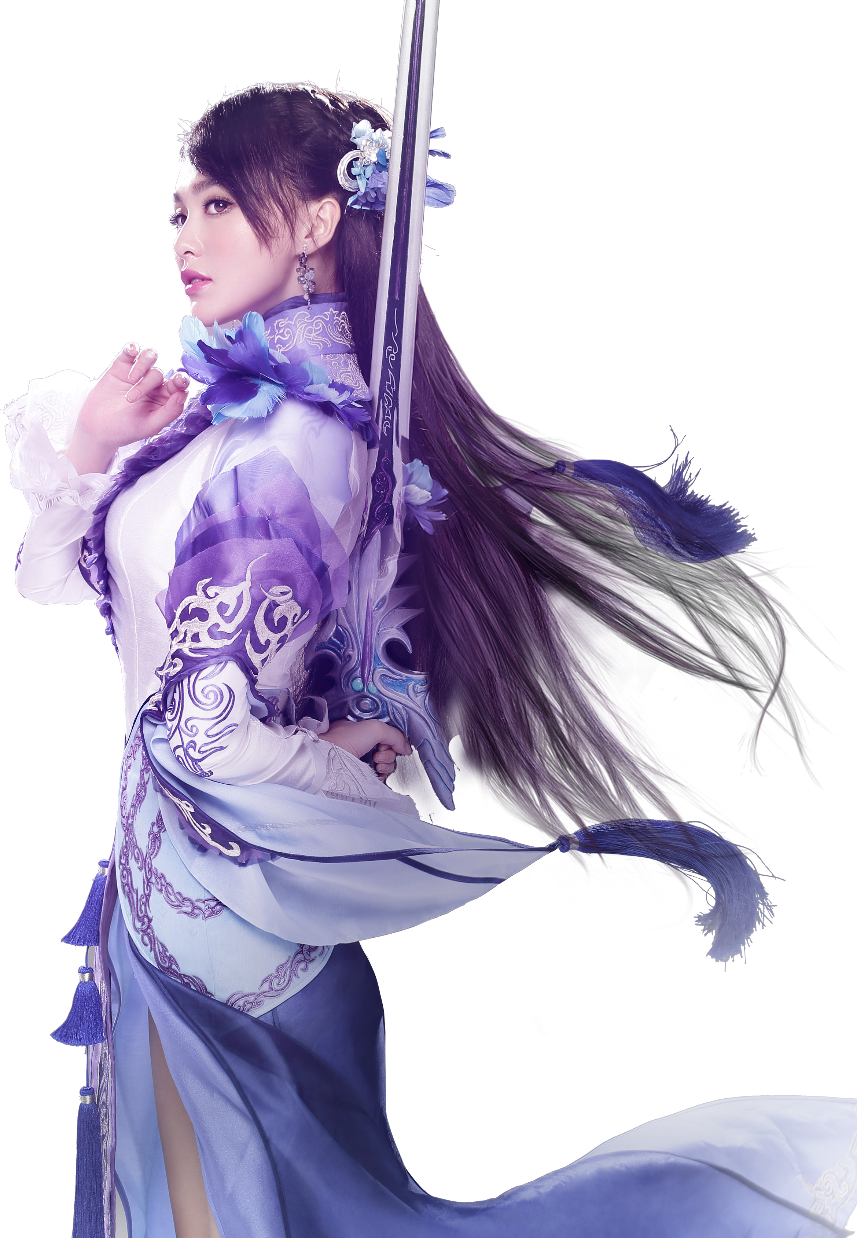 202XPOWERPOINT
游戏网游动态PPT模板
汇报人：xiazaii     日期：202X年10月1日
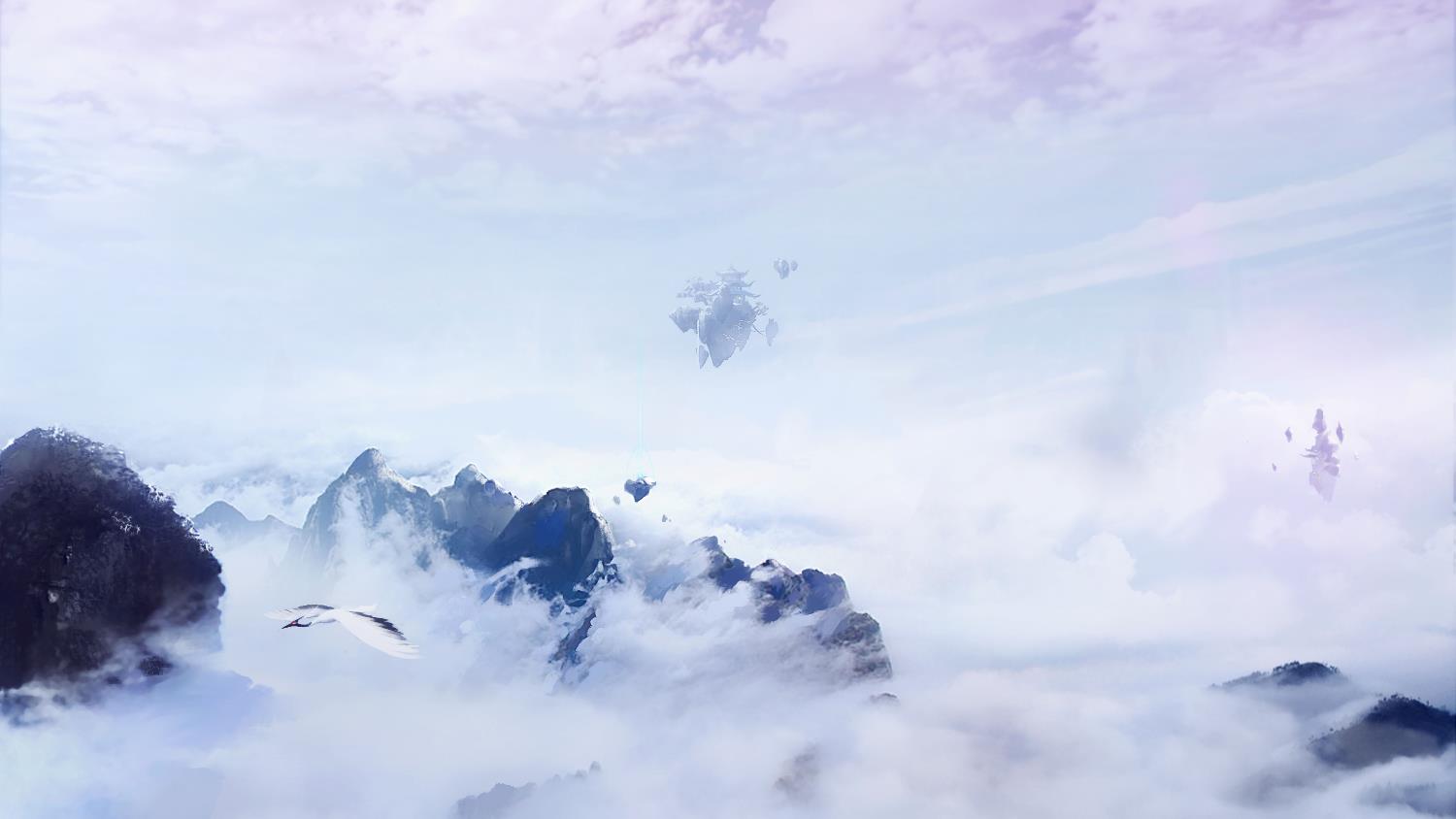 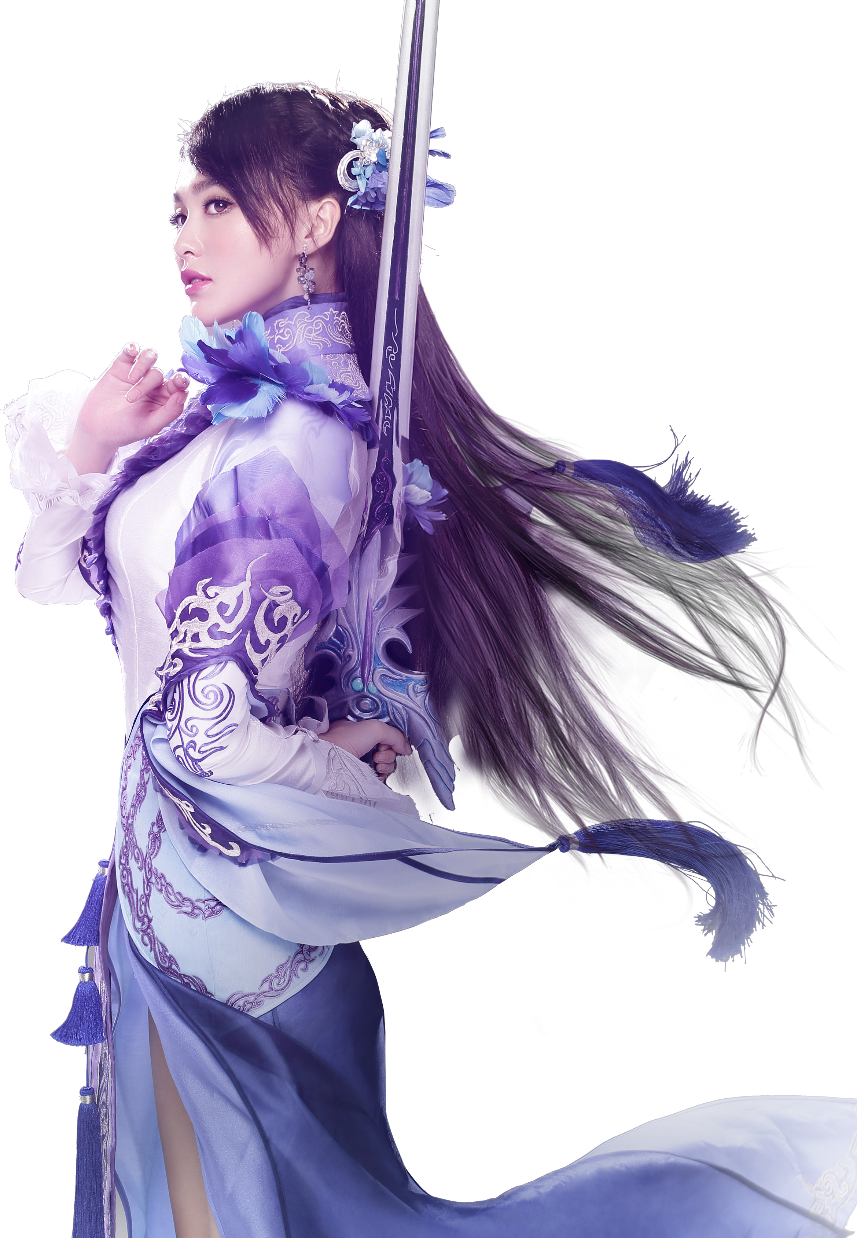 单击此处添加文字标题
01
单击此处添加文字标题
02
单击此处添加文字标题
03
单击此处添加文字标题
04
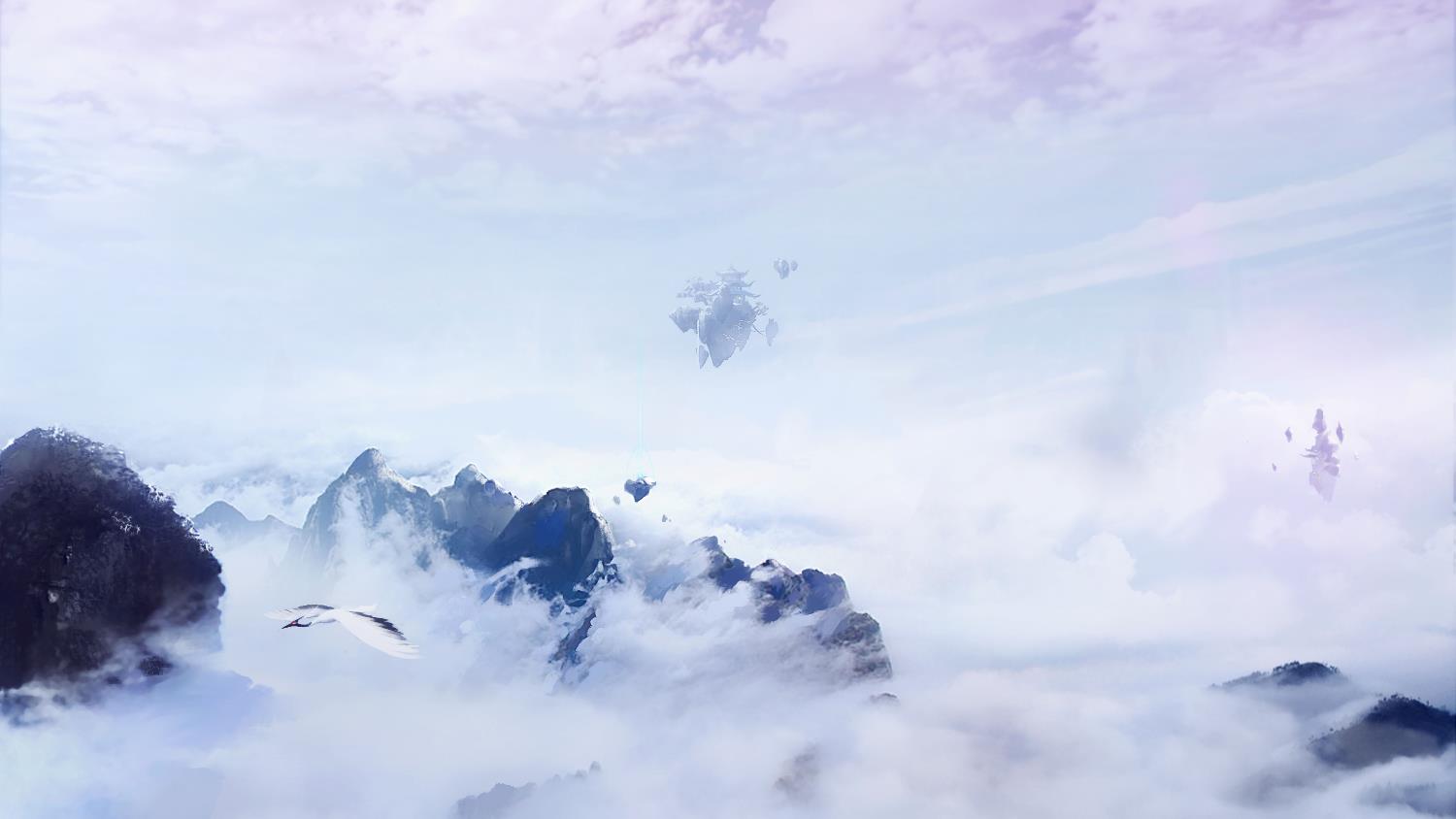 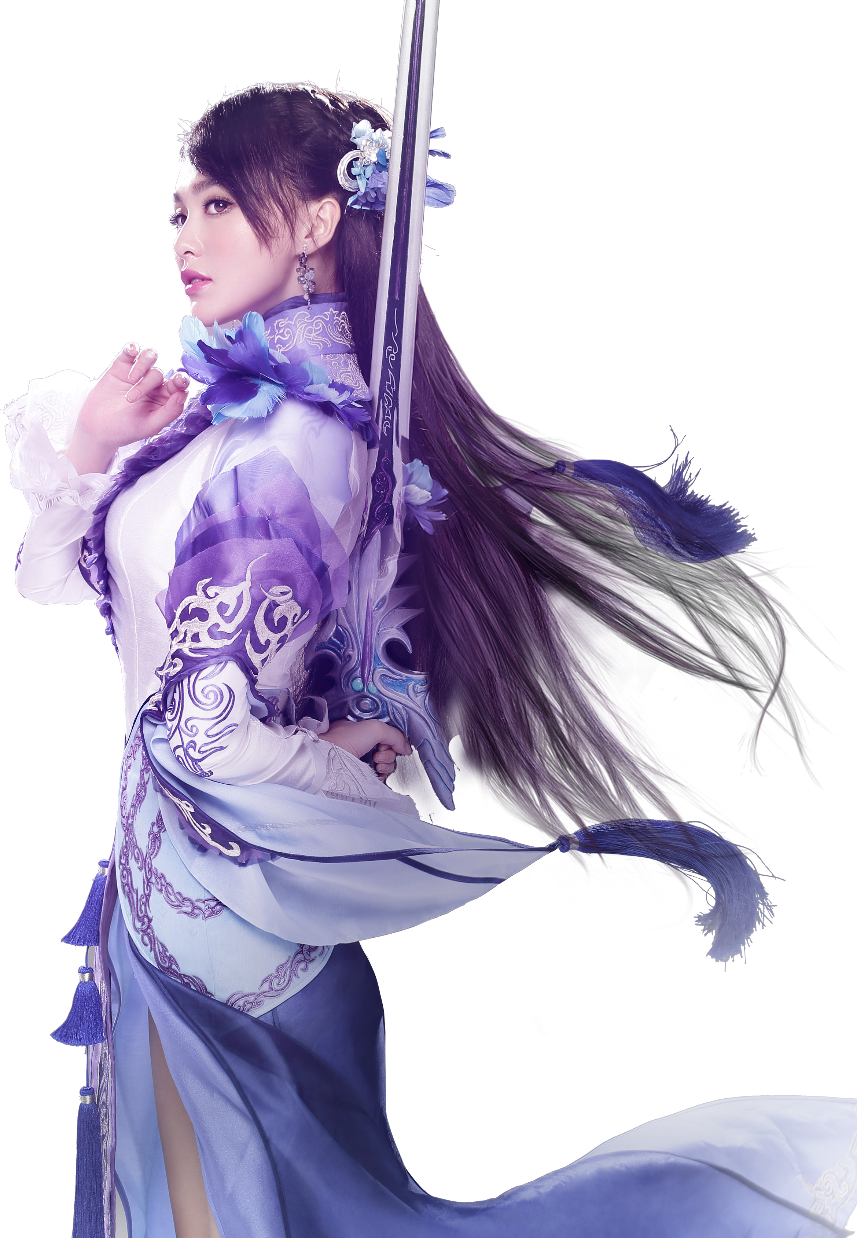 01
单击此处添加文字标题
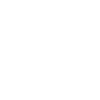 单击添加文本
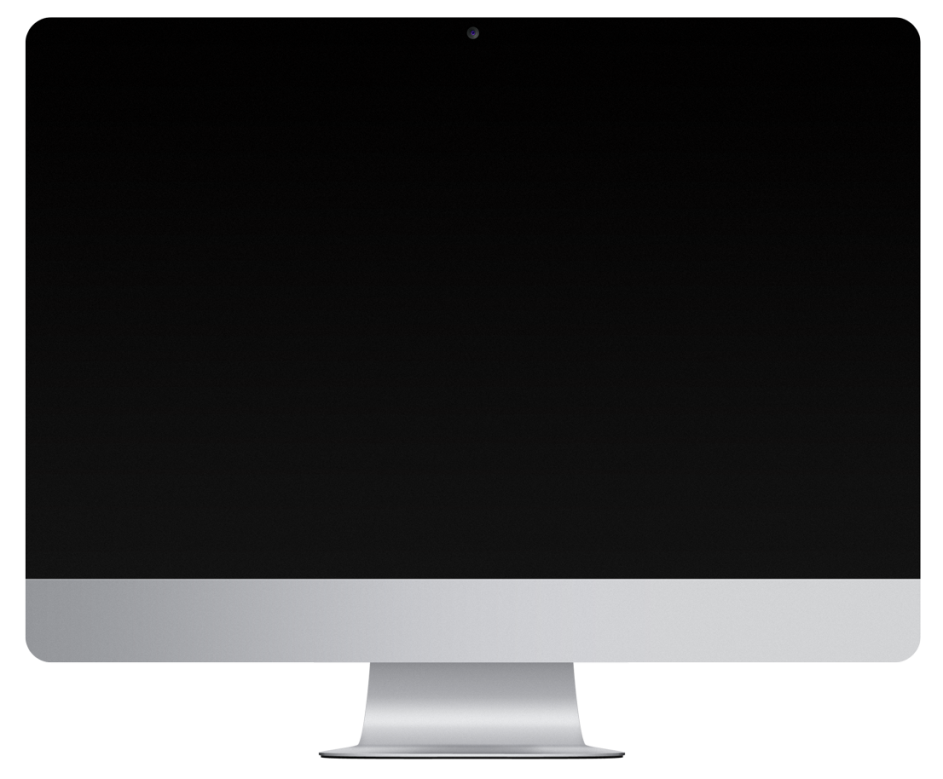 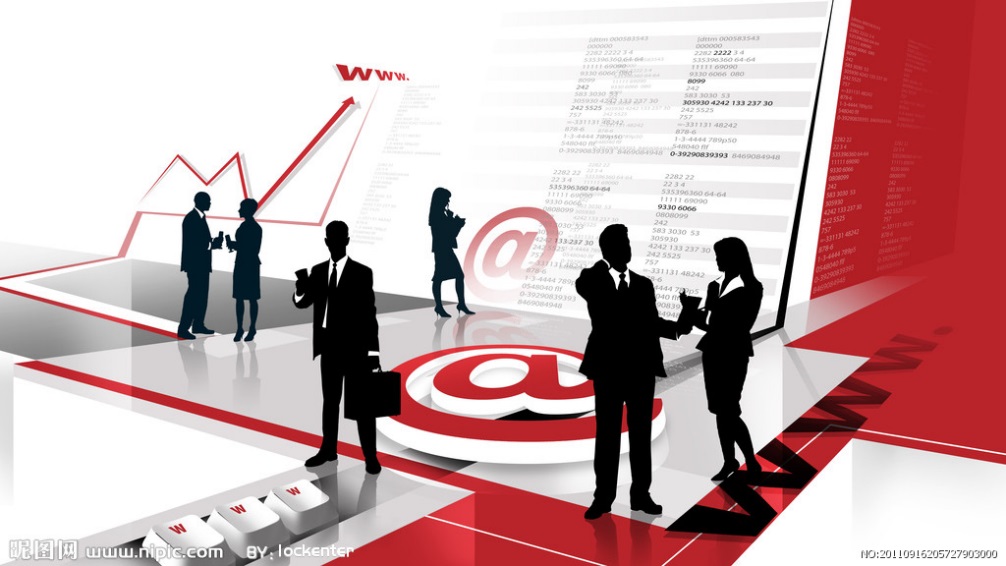 添加文字内容，添加文字内容，
添加文字内容，添加文字内容，
添加文字内容，添加文字内容，
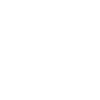 单击添加文本
添加文字内容，添加文字内容，
添加文字内容，添加文字内容，
添加文字内容，添加文字内容，
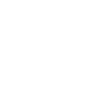 单击添加文本
添加文字内容，添加文字内容，
添加文字内容，添加文字内容，
添加文字内容，添加文字内容，
文本
文本
文本
单击输入您的文字
单击输入您的文字
单击输入您的文字
单击输入您的文字
单击输入您的文字
单击输入您的文字
单击输入您的文字
单击输入您的文字
单击输入您的文字
单击此处输入段落文字
单击此处输入段落文字
单击此处输入段落文字
点击添加标题
点击添加具体说明
点击添加具体说明
点击添加具体说明
01
添加文字信息
02
添加文字信息
添加文字信息
03
点击添加标题
点击添加标题
点击添加具体说明
点击添加具体说明
点击添加具体说明
点击添加具体说明
点击添加具体说明
点击添加具体说明
添加文字内容，添加文字内容，添加文字内容
添加文字内容，添加文字内容，添加文字内容
添加文字内容，添加文字内容，添加文字内容
添加文字内容，添加文字内容，添加文字内容
添加文字内容，添加文字内容，添加文字内容
点击添加
文本
点击添加
文本
点击添加说明文本
点击添加说明文本
点击添加说明文本
点击添加说明文本
点击添加说明文本
点击添加说明文本
点击添加说明文本
点击添加说明文本
点击添加
文本
点击添加
文本
点击添加说明文本
点击添加说明文本
点击添加说明文本
点击添加说明文本
点击添加说明文本
点击添加说明文本
点击添加说明文本
点击添加说明文本
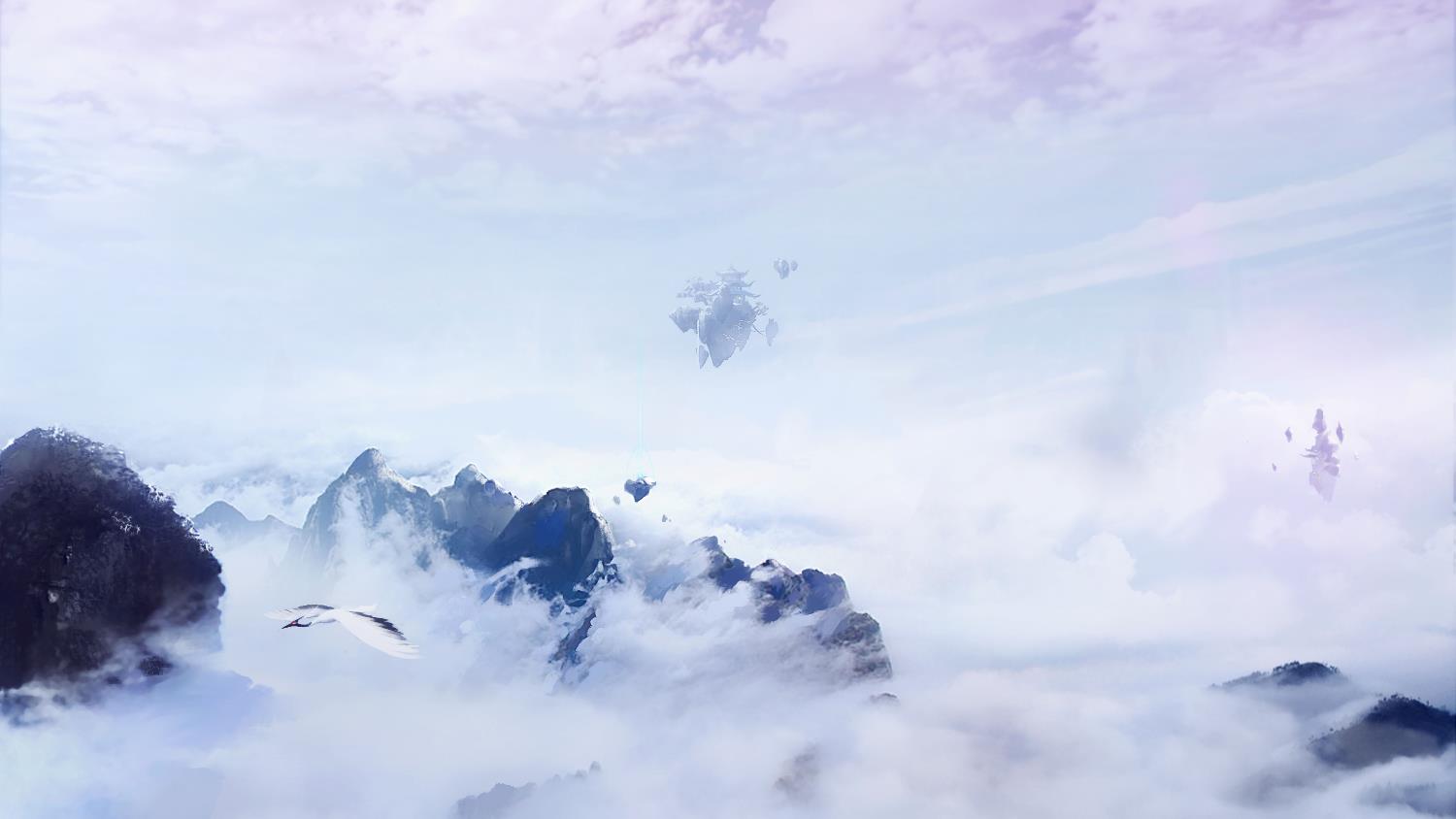 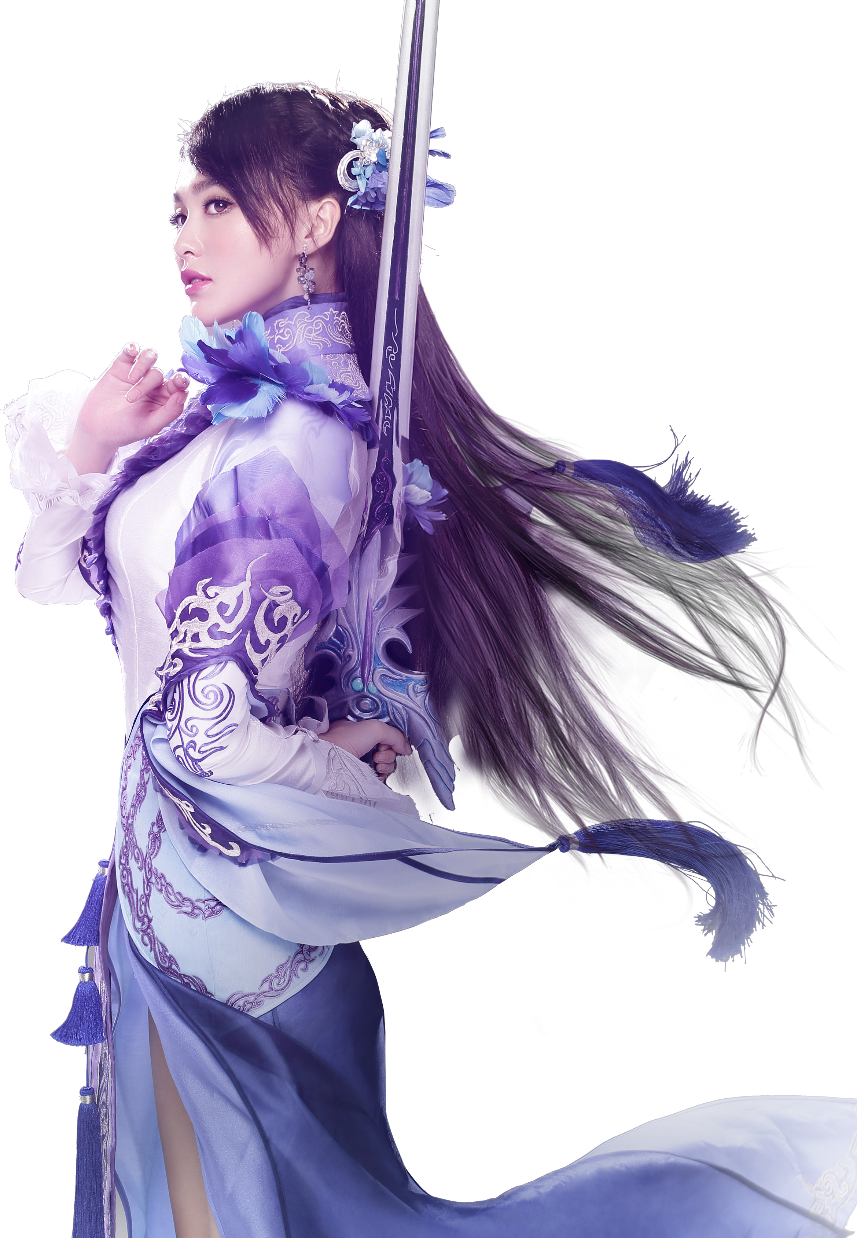 02
单击此处添加文字标题
1
2
单击此处添加文字内容
单击此处添加文字内容
单击此处添加文字内容
单击此处添加文字内容
单击此处添加文字内容
单击此处添加文字内容
此处添加
文字内容
3
4
单击此处添加文字内容
单击此处添加文字内容
单击此处添加文字内容
单击此处添加文字内容
单击此处添加文字内容
单击此处添加文字内容
单击此处添加文字
单击此处添加段落文字内容
单击此处添加段落文字内容
单击此处添加段落文字内容
单击此处添加文字
单击此处添加段落文字内容
单击此处添加段落文字内容
单击此处添加段落文字内容
您的标题写在这里
A
您的内容打在这里，或通过复制您的文本后在此框中选择粘贴并选择只保留文字您的内容打在这里，或通过复制您的文本后在此框中选择粘贴并选择只保留文字
您的标题写在这里
B
您的内容打在这里，或通过复制您的文本后在此框中选择粘贴并选择只保留文字您的内容打在这里
2013
2014
2015
2016
2017
点击此处添加文字内容
点击此处添加文字内容
点击此处添加文字内容
点击此处添加文字内容
点击此处添加文字内容
点击此处添加文字内容
点击此处添加文字内容
点击此处添加文字内容
点击此处添加文字内容
点击此处添加文字内容
此处添加文字
此处添加文字
此处添加文字
此处添加文字
此处添加文字
点击此处添加文字内容
点击此处添加文字内容
单击添加文本
添加文字内容，添加文字内容，
添加文字内容，添加文字内容，
战略因素
单击添加文本
添加文字内容，添加文字内容，
添加文字内容，添加文字内容，
决定组织结构的因素
环境因素
权利因素
单击添加文本
添加文字内容，添加文字内容，
添加文字内容，添加文字内容，
单击添加文本
添加文字内容，添加文字内容，
添加文字内容，添加文字内容，
技术因素
规模因素
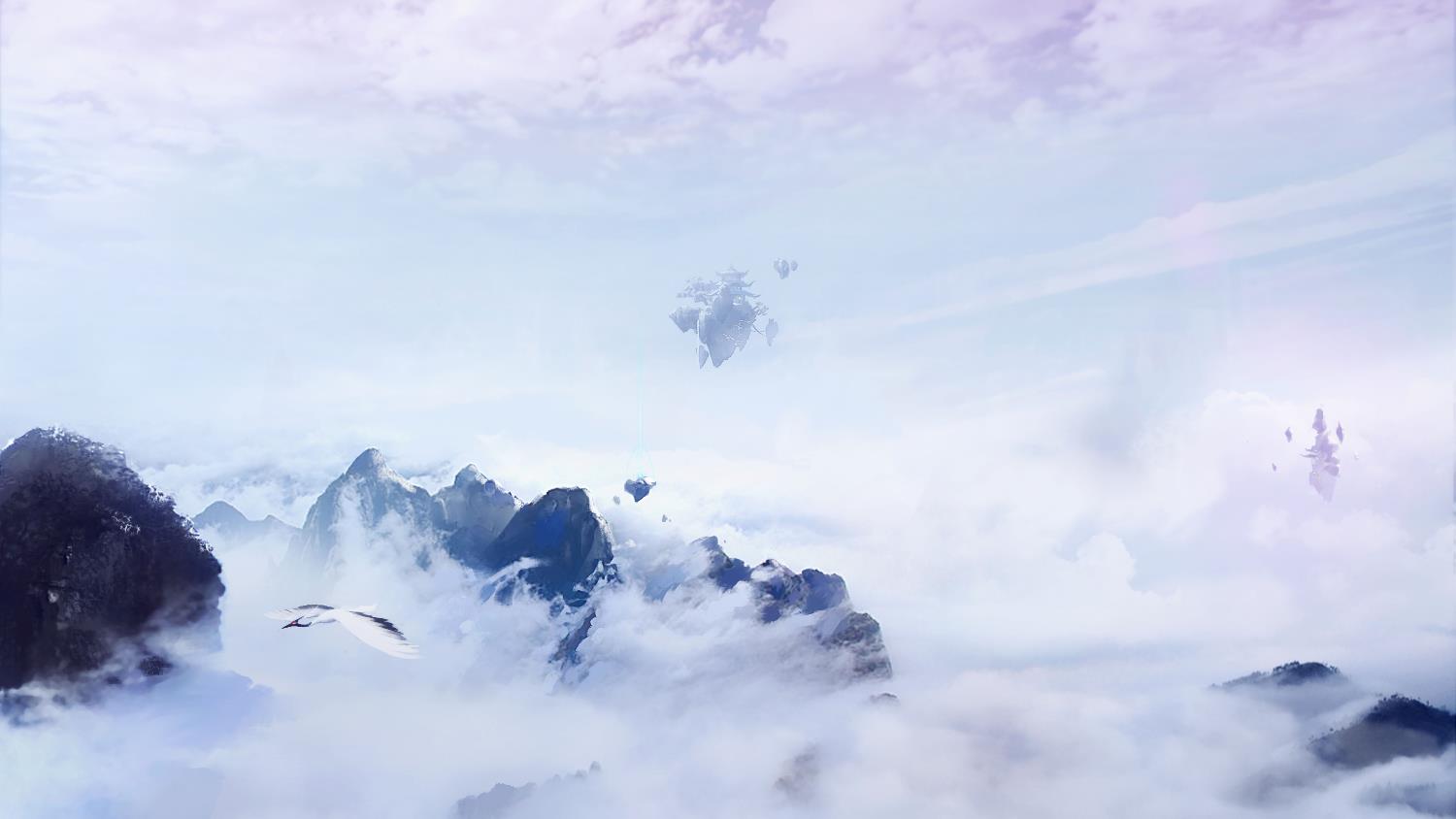 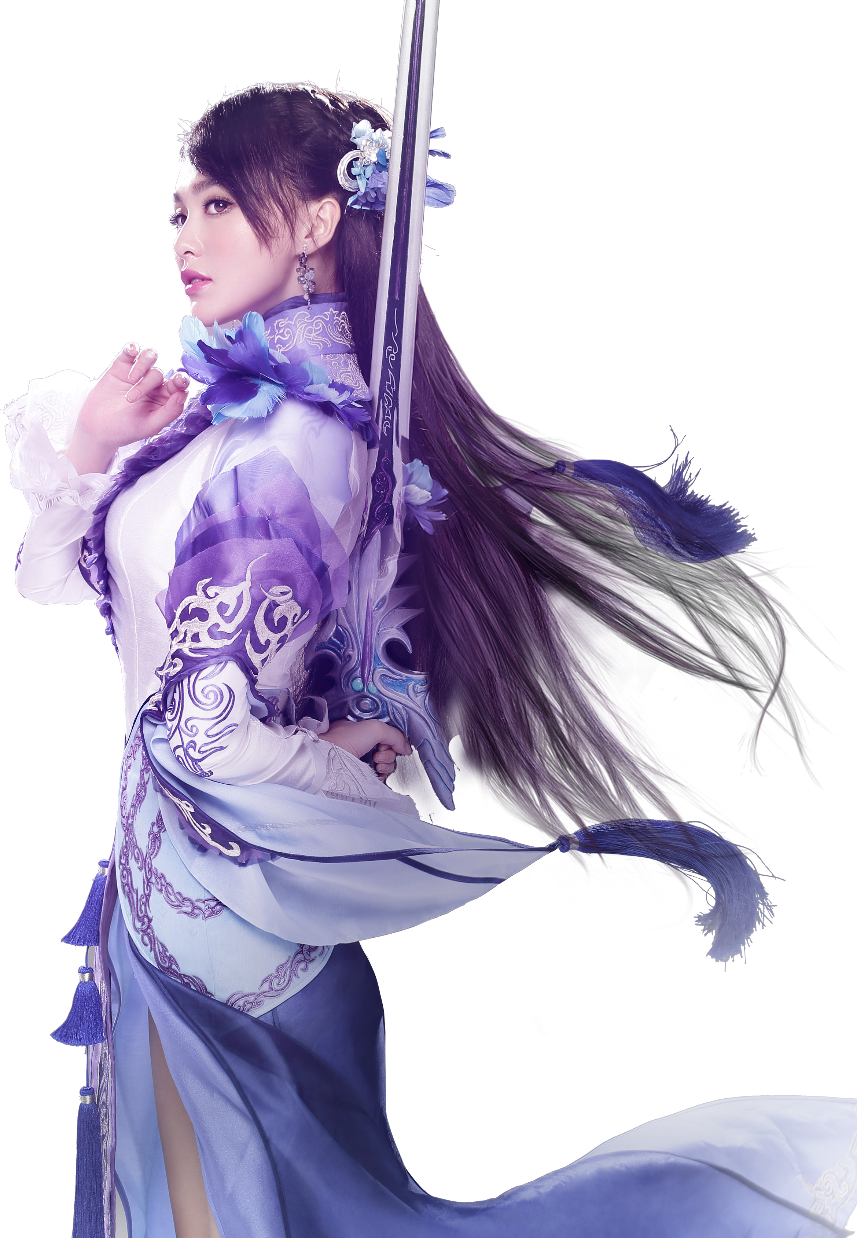 03
单击此处添加文字标题
点击此处添加文字内容
点击此处添加文字内容
点击此处添加文字内容
点击此处添加文字内容
点击此处添加文字内容
点击此处添加文字内容
点击此处添加文字内容
点击此处添加文字内容
1
2
3
4
5
6
7
点击此处添加文字内容
点击此处添加文字内容
点击此处添加文字内容
点击此处添加文字内容
点击此处添加文字内容
点击此处添加文字内容
图例
图例
添加标题
添加标题
添加标题
75%
添加标题
添加标题
添加标题
添加标题
添加标题
25%
添加标题
添加标题
添加标题
添加标题
单击此处添加文字内容  单击此处添加文字内容
单击此处添加文字内容  单击此处添加文字内容
单击此处
添加文字
单击此处
添加文字
此处添加标题文字内容
单击此处添加文字内容  单击此处添加文字内容  单击此处添加文字内容
单击此处添加文字内容  单击此处添加文字内容  单击此处添加文字内容
单击此处添加文字内容  单击此处添加文字内容
单击此处添加文字内容  单击此处添加文字内容
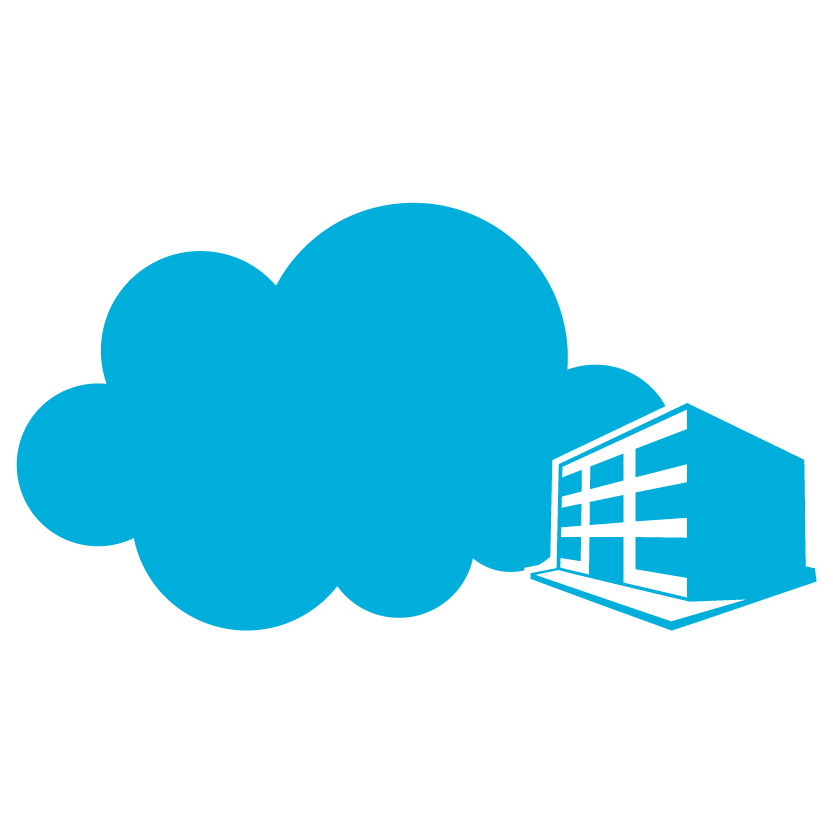 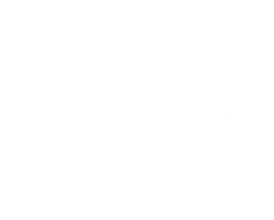 添加文字
添加文字
添加文字
点击添加说明文本
点击添加说明文本
点击添加说明文本
点击添加说明文本
点击添加说明文本
点击添加说明文本
点击添加说明文本
点击添加说明文本
点击添加说明文本
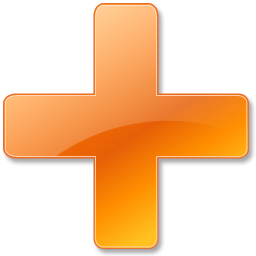 点击添加标题
点击添加标题
点击录入内容
点击录入内容
点击录入内容
点击录入内容
点击录入内容
点击录入内容
点击录入内容
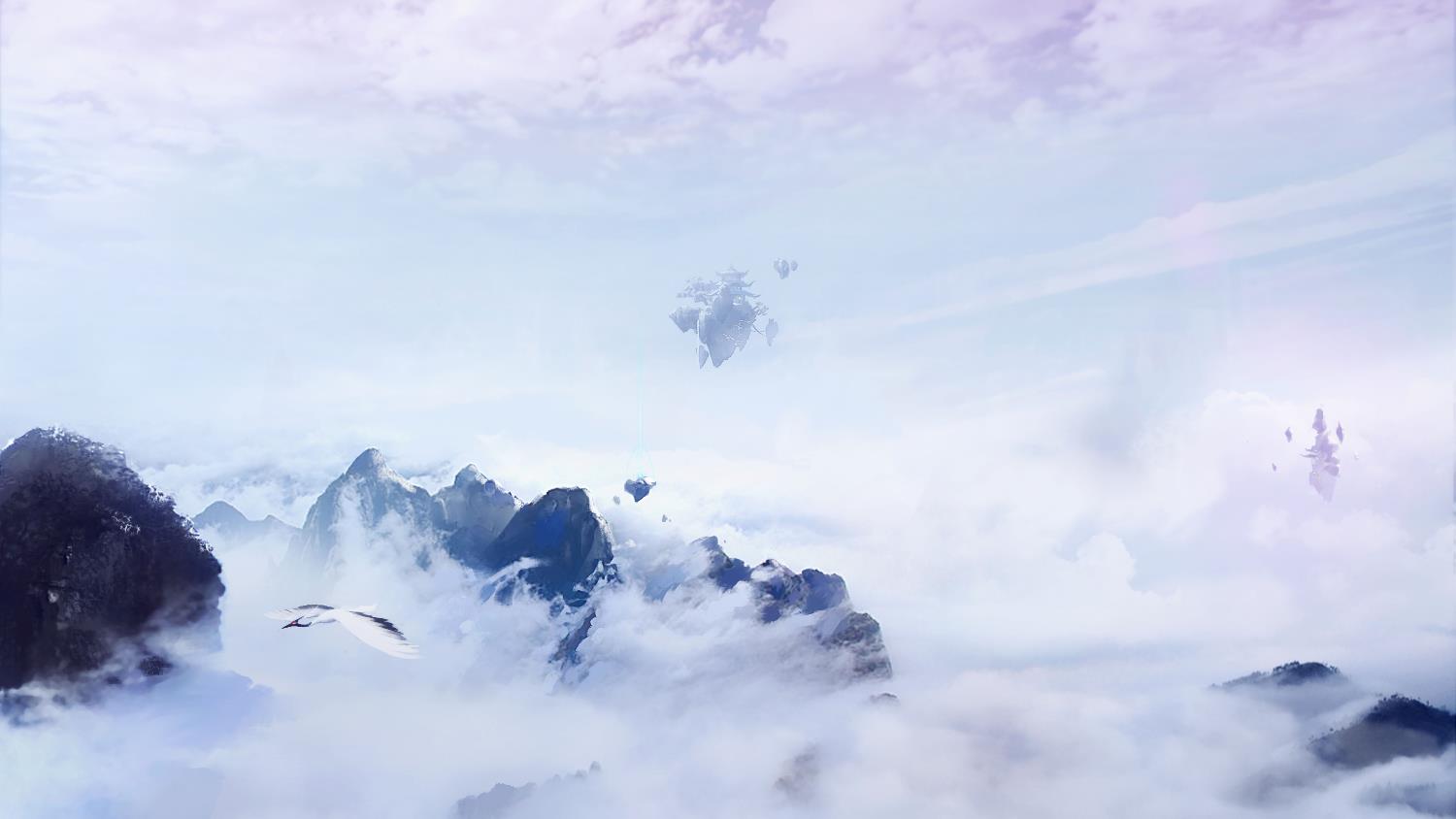 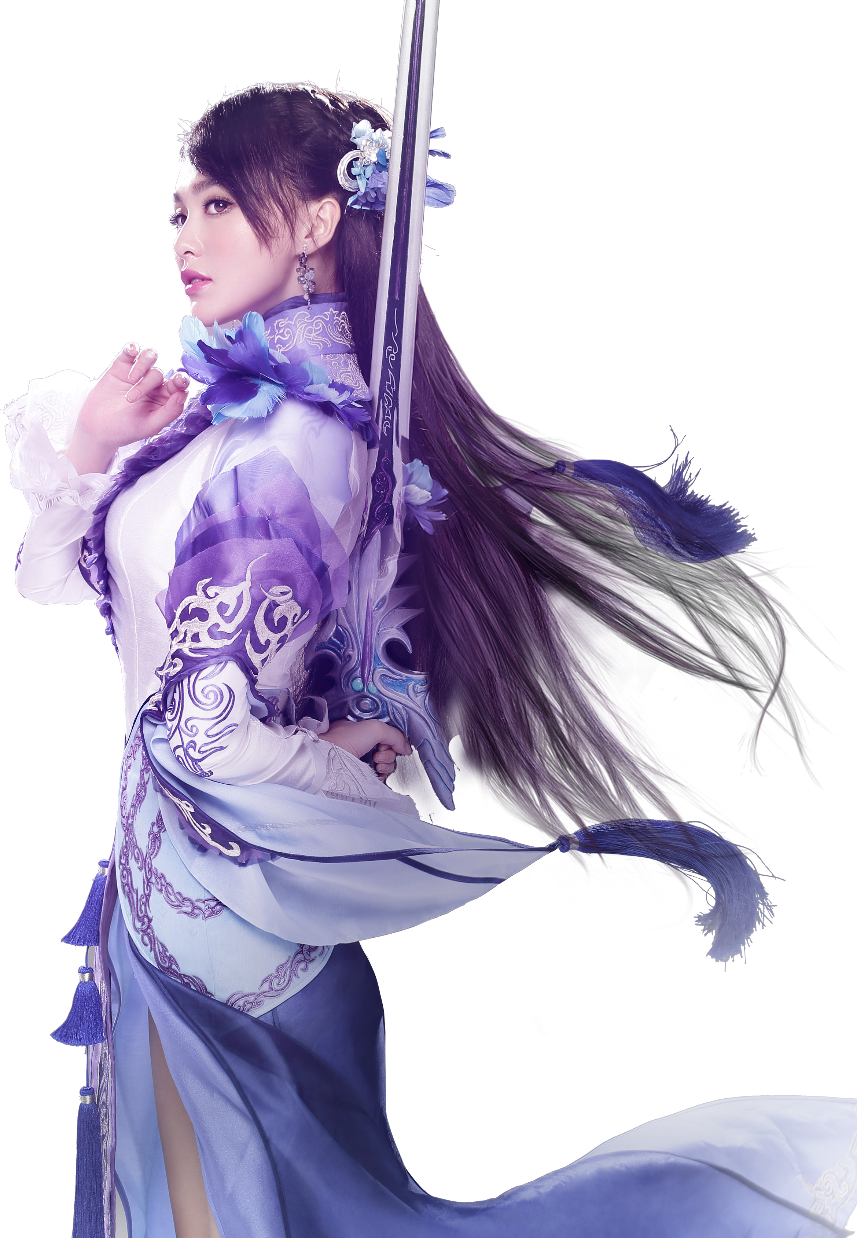 04
单击此处添加文字标题
单击添加文字内容
单击添加文字内容
单击添加文字内容
单击添加文字内容
单击添加文字内容
单击添加文字内容
单击添加文字内容
单击此处添加段落文字内容
单击此处添加段落文字内容
单击此处添加段落文字内容
单击添加文字内容
单击添加文字内容
单击添加文字内容
35%
50%
单击添加文字内容
单击此处添加段落文字内容
单击此处添加段落文字内容
单击此处添加段落文字内容
25%
添加文本
添加文本
在这里添加文本信息内容
在这里添加文本信息内容
在这里添加文本信息内容
在这里添加文本信息内容
添加
文本
添加文本
添加文本
在这里添加文本信息内容
在这里添加文本信息内容
在这里添加文本信息内容
在这里添加文本信息内容
单击添加段落文字
文本信息内容
文本信息内容
单击添加段落文字
文本信息内容
文本信息内容
此处添加内容
此处添加内容
此处添加内容
此处添加内容
单击添加段落文字
文本信息内容
文本信息内容
单击添加段落文字
文本信息内容
文本信息内容
此处添加内容
单击添加段落文字
文本信息内容   文本信息内容
您可以单击这里添加您的文本信息您可以单击这里添加您的文本信息您可以单击这里添加您的文本信息您可以单击这里添加您的文本信息
80%
5%
10%
添加文字内容，添加文字内容，添加文字内容，添加文字内容添加文字内容，添加文字内容，添加文字内容，添加文字内容添加文字内容，添加文字内容，添加文字内容，添加文字内容添加文字内容，添加文字内容，添加文字内容，添加文字内容添加文字内容，添加文字内容，添加文字内容，添加文字内容添加文字内容，添加文字内容，
添加标题
添加标题
添加标题
添加标题
添加标题
添加标题
添加标题
添加标题
添加标题
添加标题
173
258
382
添加标题
标题
标题
标题
标题
标题
标题
178
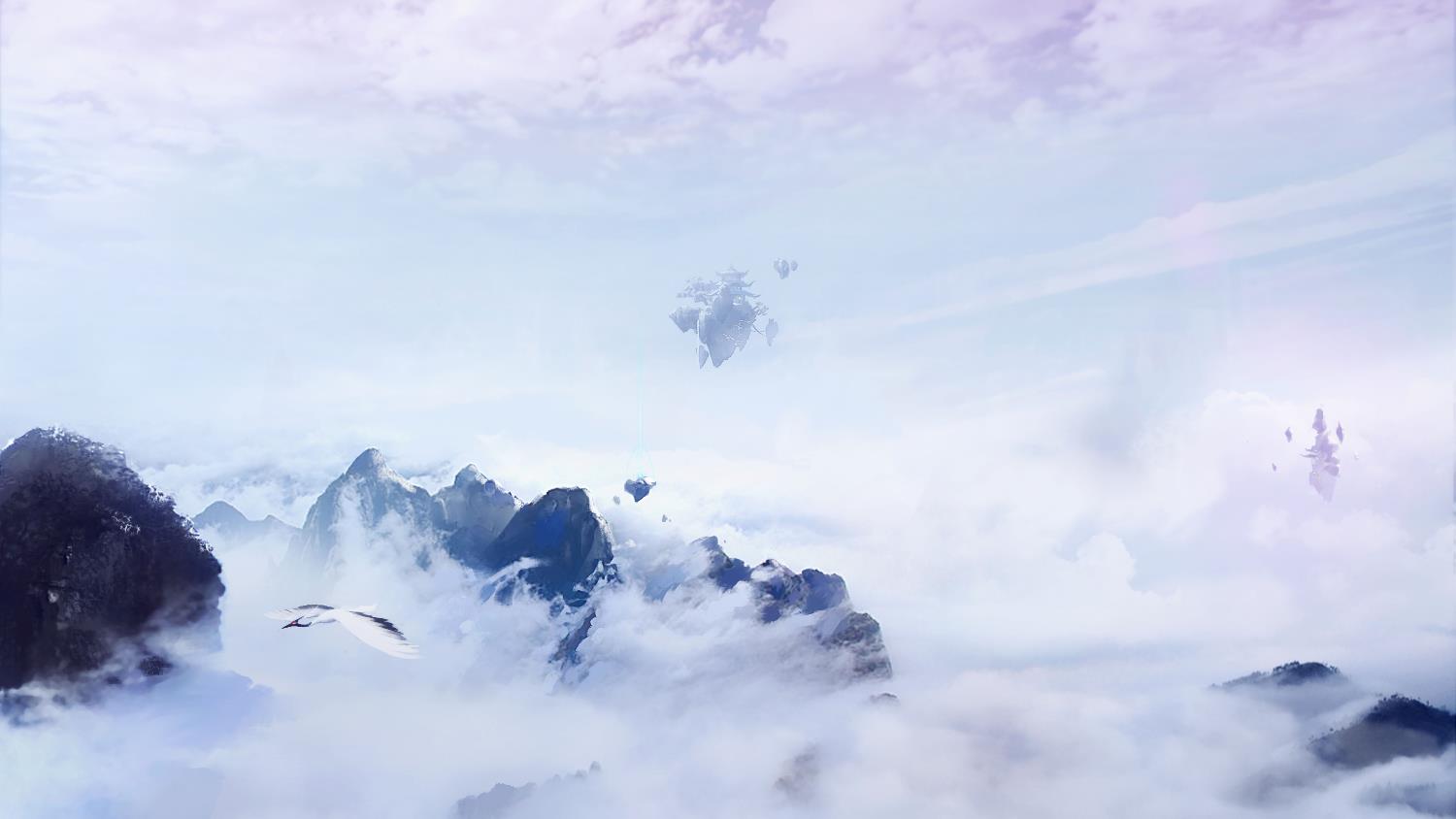 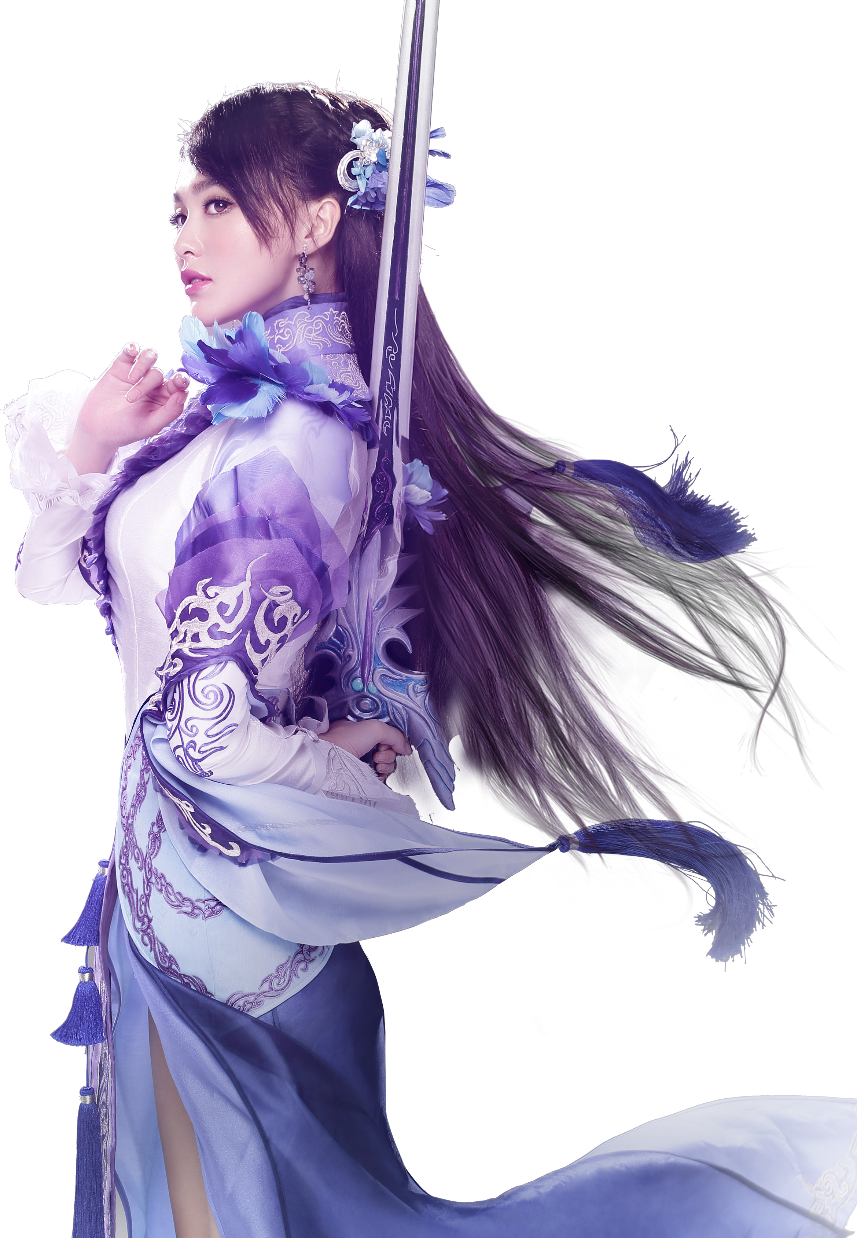 202XPOWERPOINT
感谢观看 THANKS!
汇报人：xiazaii     日期：202X年10月1日